Overview of Human Immunodeficiency Virus
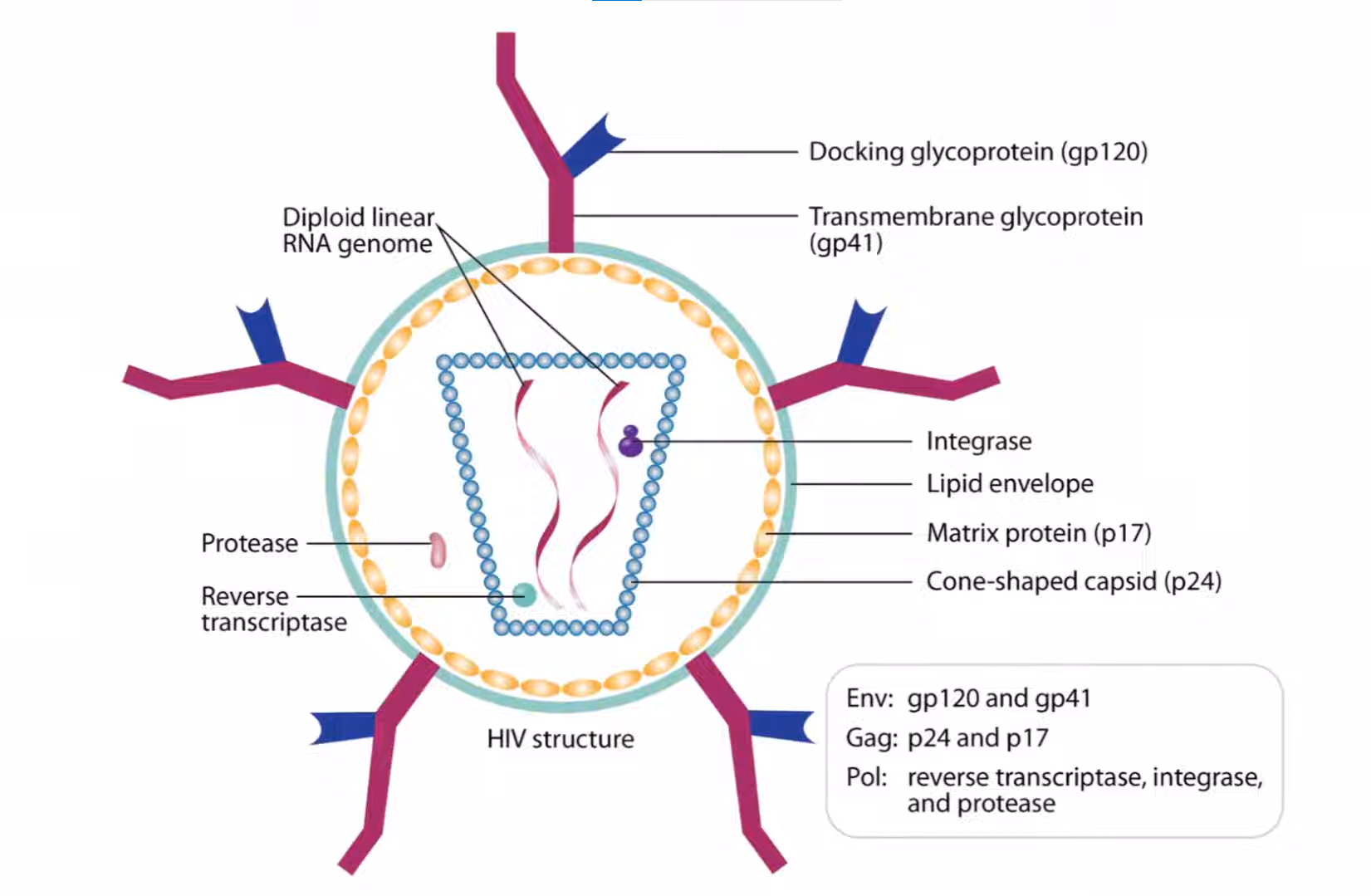 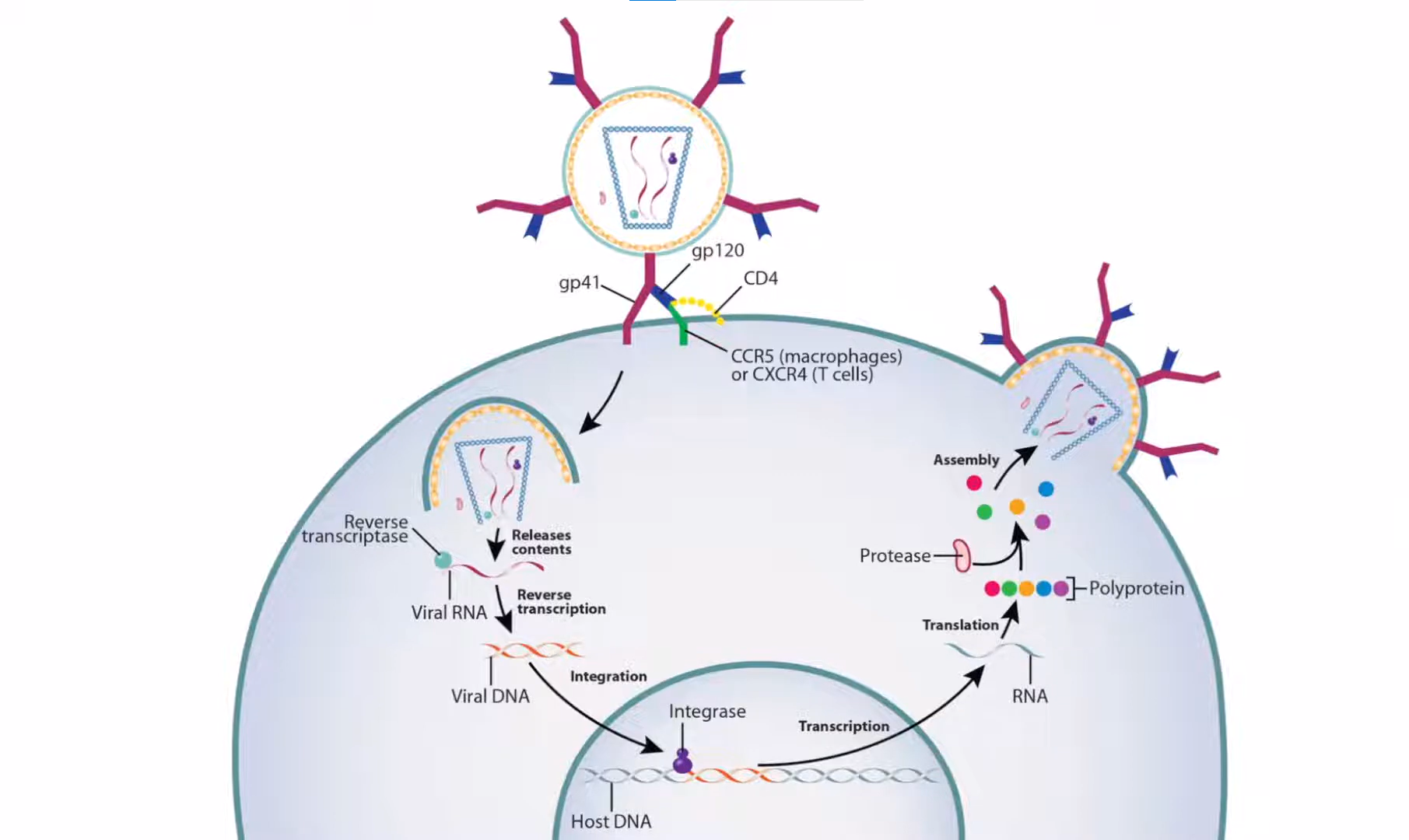 General:
Overview of Human Immunodeficiency Virus
- HIV: Retrovirus that infects immune cells (T-cells, macrophages) ➔ progressive immunodeficiency
- AIDS: Acquired Immunodeficiency Syndrome, defined as:
 CD4 cell count< 200 OR AIDs defining condition
Pathophysiology:
- Envelope Proteins: gp41 (enters host cells) and gp120 (docking)
- p17 (matrix protein), p21 (capsid protein)
- Reverse polymerase, integrase, protease
- Virus initially infects macrophages, with eventual spread to CD4 t-cells
Transmission:
- Transmission: Sexual, infected blood, or vertical at birth
- Needlestick injury /shared needle: 20-60 /10,000 exposures
- Vaginal: 4-8/ 10,000 exposures
-Anal: ~100/10,000 exposures
- Vertical: ~30% (no meds). With medications, risk is< 2%.
- Increased risk if higher viral load, concurrent ST!s, lack of circumcision
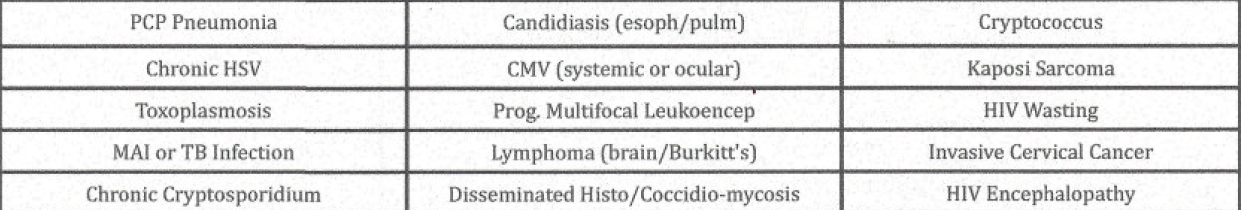 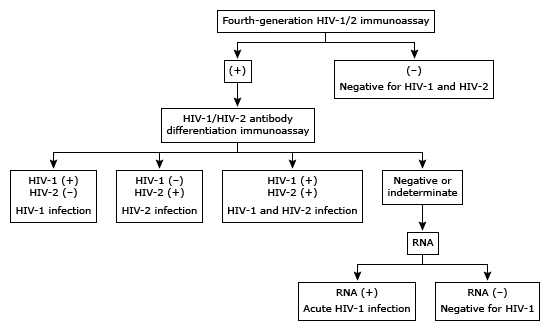 Diagnosis of HIV
Routine Screening/Diagnosis
- 4th Generation Immunoassay
- Detects HIV p24 antigen and HIV antibodies
- HIV-1/2 Differentiation Immunoassay
- Now preferred confirmatory test ( over Western Blot)
Screening Indications
- One time screening between age 13-65
- Annual Screening: MSM (men who have sex with men), IV drug users, sexual contact with
high-risk partner
- Others: Routine prenatal screening, new STD, exposure to body fluids/blood
Acute HIV (testing given concern for symptoms consistent with acute HIV)
- 4th Generation Immunoassay
- HIV Viral Load (RNA): Should be ↑↑in acute HIV
HIV Drugs
Management of HIV
Antiretroviral Therapy (ART)
- General Considerations
Management of HIV
- All with HIV should be treated with antivirals, regardless of CD4 count
- Once initiated, ART is continued indefinitely
-Regimens
- Treatment Naive (2 NRTis + lntegrase Inhibitor)
- Emtricitabine + Tenofovir + Dolutegravir
- Emtricitabine + Tenofovir + Bictegravir
- Abacavir + Lamivudine + Dolutegravir
- Adjust later based on mutation analysis
Pre-Exposure Prophylaxis
- Indications: HIV-uninfected patients at high risk to acquire HIV
- Regimen: Emtricitabine + Tenofovir, for as long as patient is determined to be at risk
- Immune Reconstitution Inflammatory Syndrome
- Worsening of a preexisting infectious processes with initiation of ART
- Clinical: Presents within 1-2 months of starting ART with exacerbations of one of the many
opportunistic HIV infections
- Management: Treat opportunistic infection, continue ART
*Generally can initiate ART within 2 weeks of opportunistic infection. Delay> 2 weeks for TB
or cryptococcus meningitis.
Post-Exposure Prophylaxis
- Indications:
- Needlestick or body fluid exposure in known HIV patient
- Includes blood, semen, vaginal fluid
- Does not include urine, saliva, sweat, etc
- Exposure to non-intact skin or mucous membrane
- Recent sexual exposure to known HIV carrier
- High risk sexual activity
- Condomless sex in high HIV prevalence area, condomless MSM, - Recent IV drug use with needle sharing
- Regimens ( similar to treatment naive above)
- Emtricitabine + Tenofovir + Integrase Inhibitor
Management:
- 28 days of therapy
- Test patient with 4th generation assay at start of PEP, 6 weeks, 4 months
Vaccinations in HIV
Overview of HIV Complication Prophylaxis
CMV Retinitis
Retinitis
Retinal edema and necrosis
Blurry vision
Scotomata or floaters
Photopsia - flashing lights
Diagnosis: fundoscopy
Fluffy, yellow-white retinal lesions with hemorrhage
Treatment: ganciclovir (oral or intravitreal)
Alternatives: foscarnet or valganciclovir
Also  ART
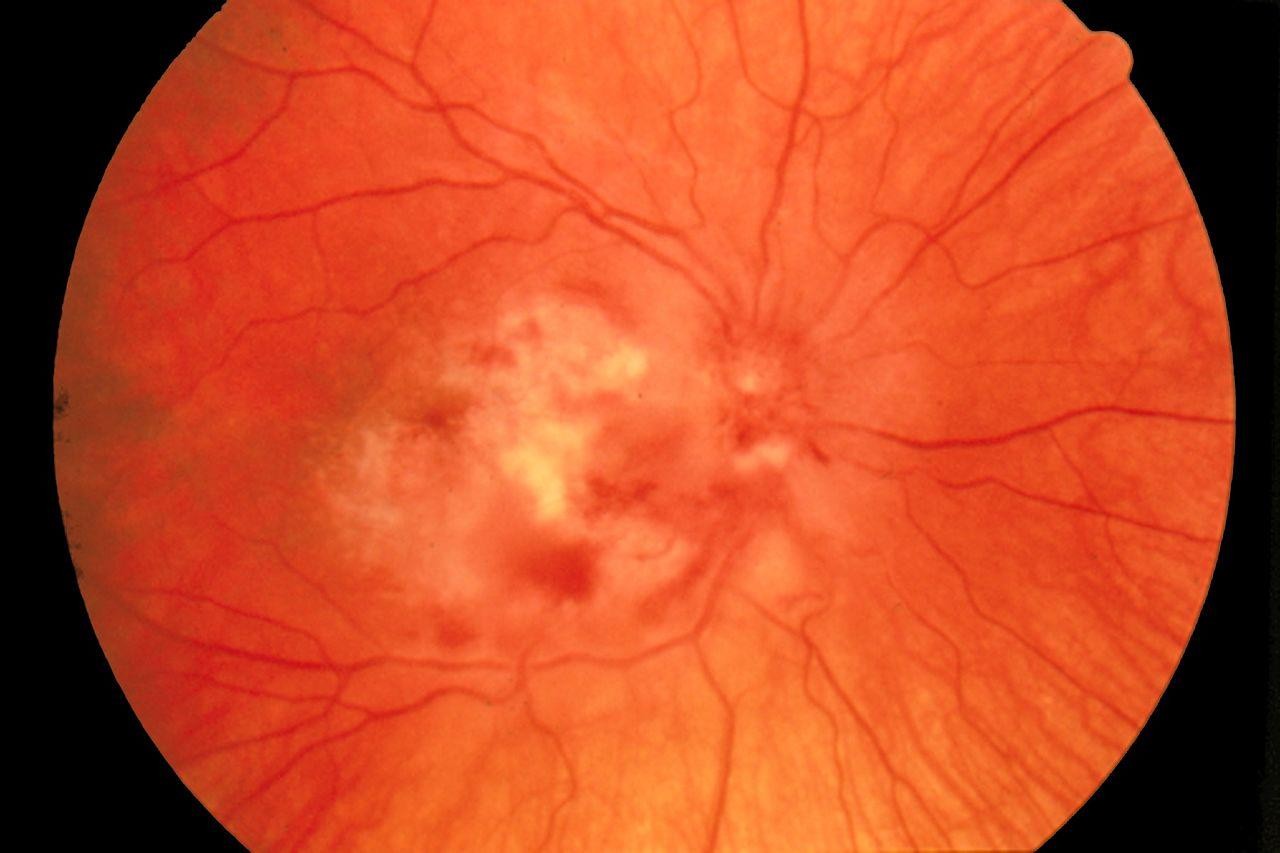 Mucocutaneous/Cutaneous HIV Complications
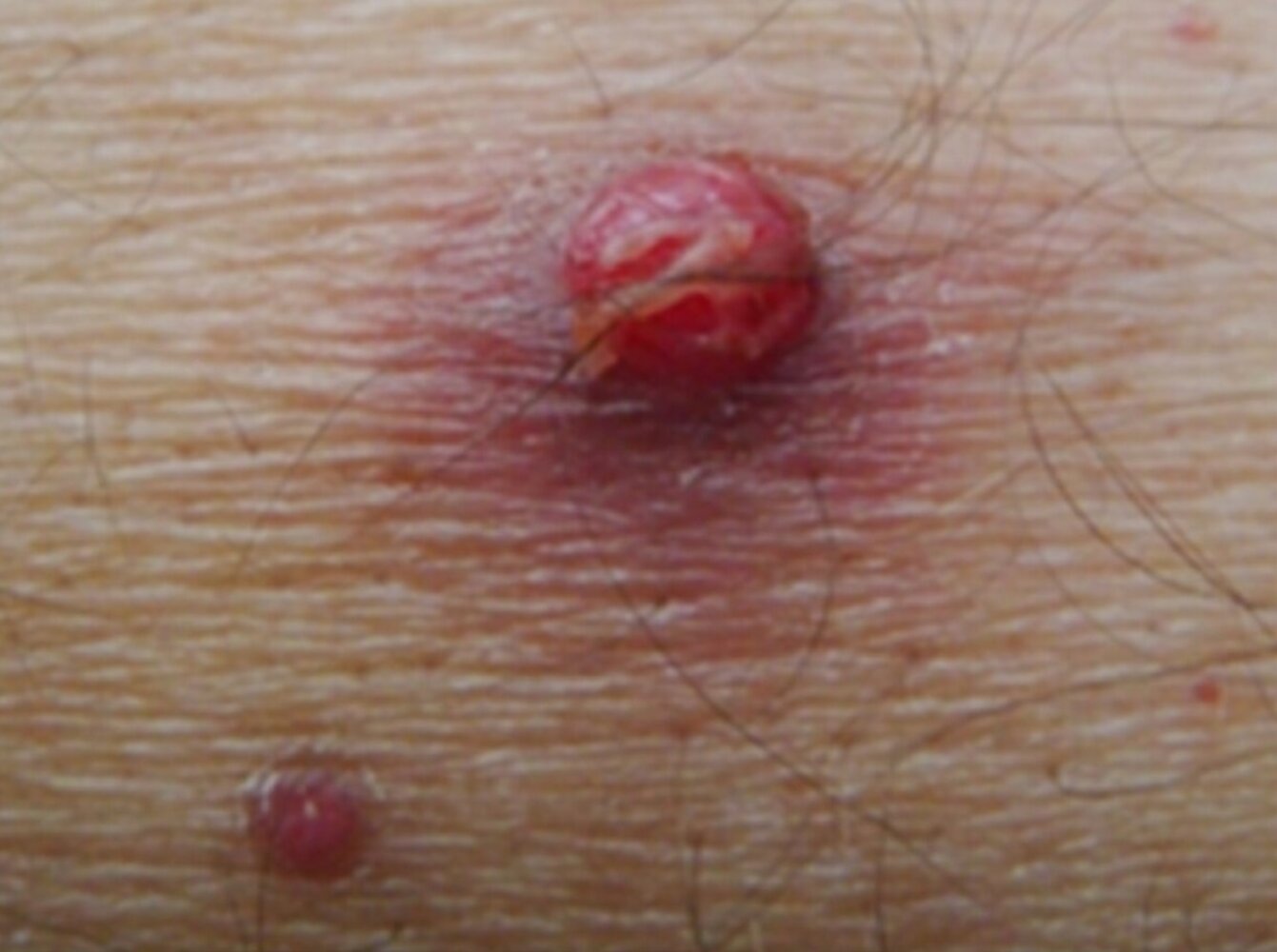 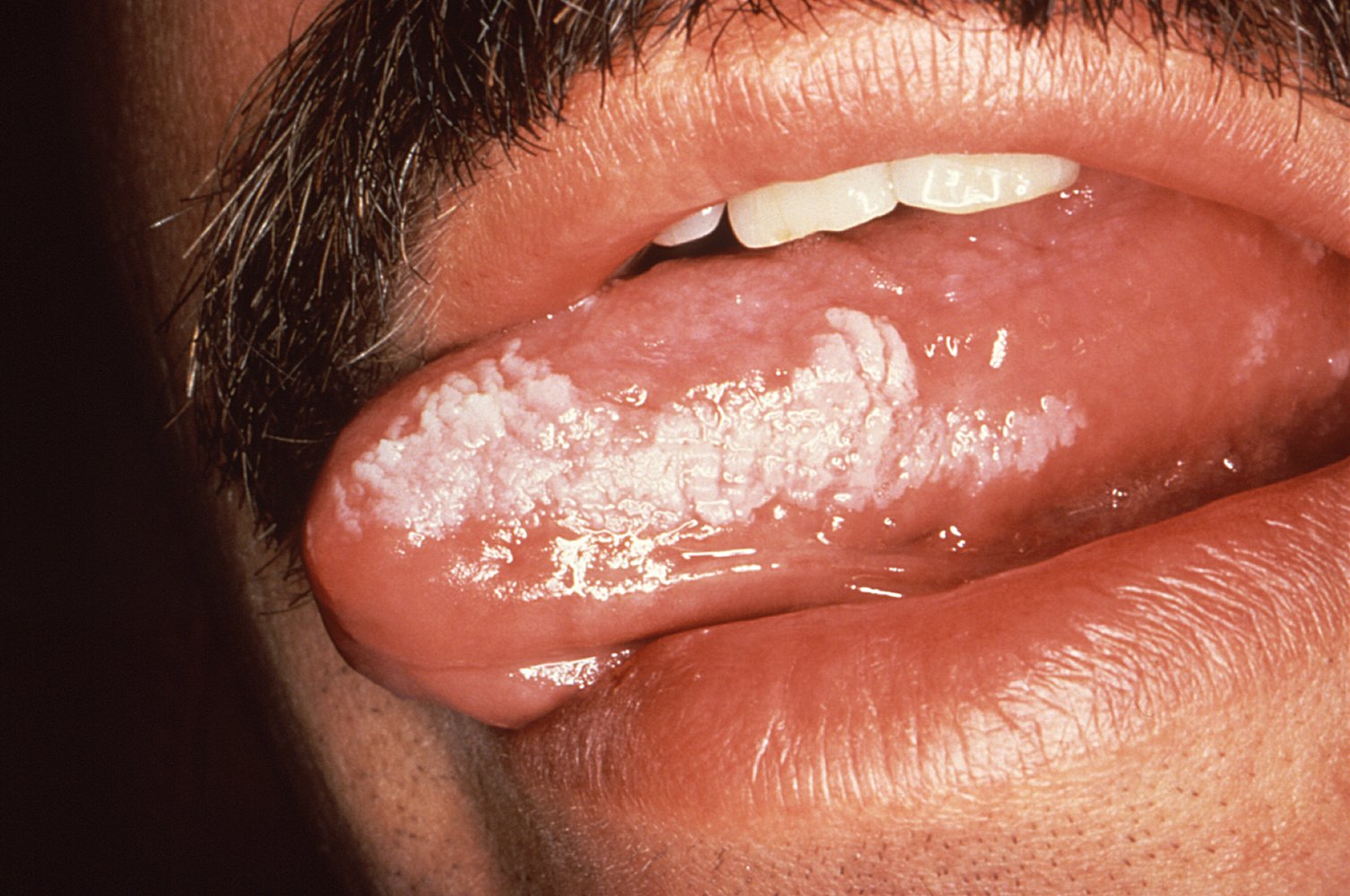 Kaposi Sarcoma
Abnormal vascular proliferation from HHV-8 infection
- Commonly associated with HIV infection, but can occur without ( commonly in Russian/Black patients)
- Dark red or purple skin nodules or plaques
- Can involve mouth/GI mucous membranesDx: Biopsy (vascular proliferation with lymphocytes)
Immunosuppressed patients: Manage underlying immunosuppression (first-line treatment). HIV-associated KS: Start ART.Chemotherapy : indicated for systemic disease; consider for disseminated cutaneous disease.
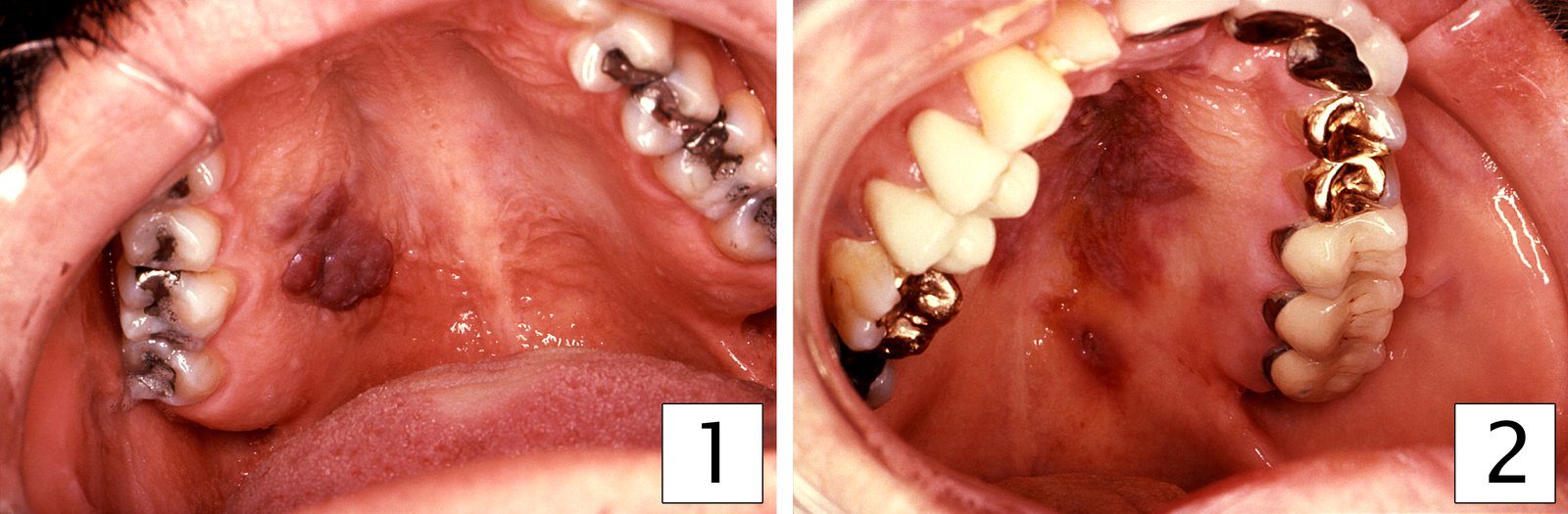 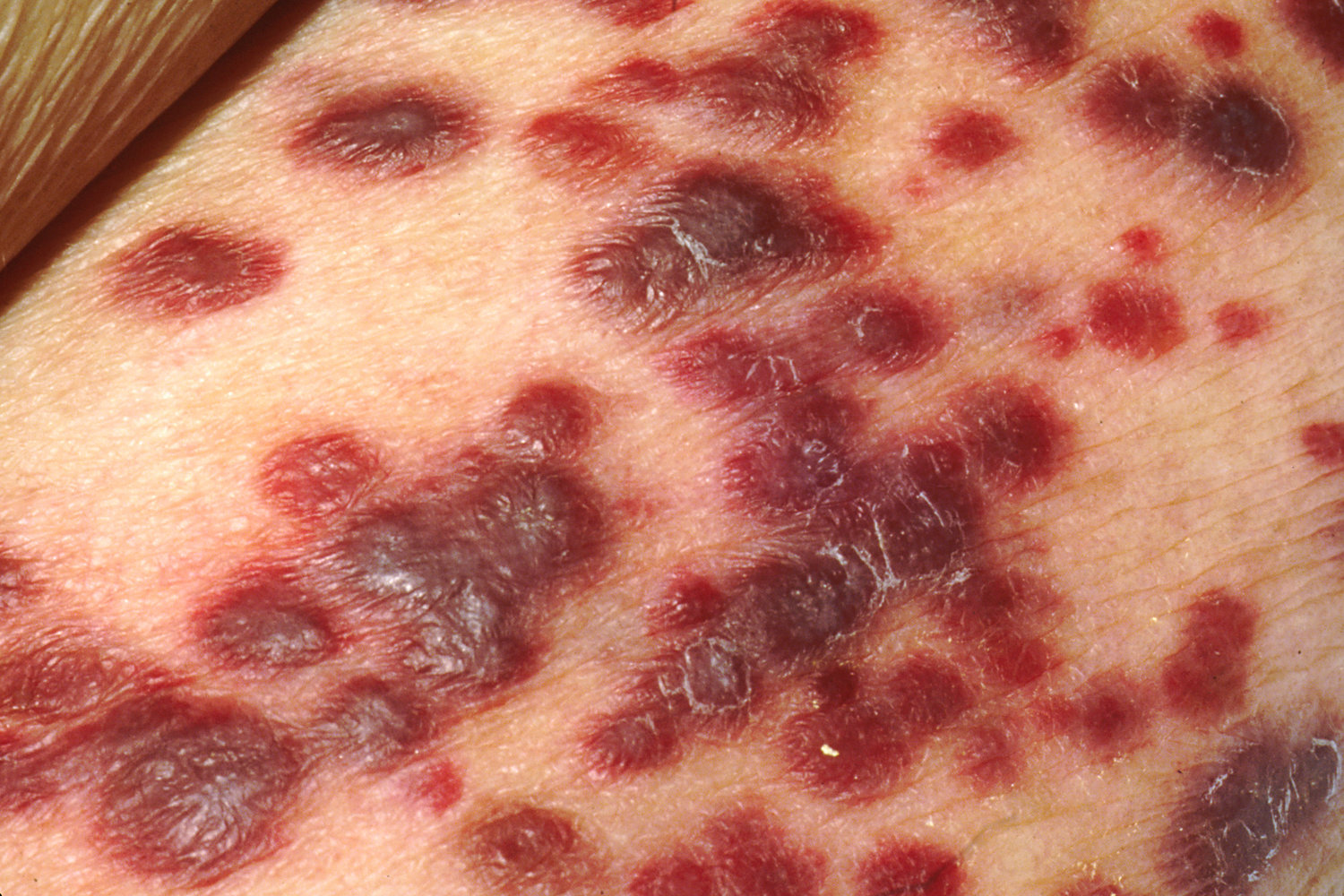 Kaposi Sarcoma
Pneumocystis Pneumonia
General: Pulmonary opportunistic fungal infection with Pneumocystis jirovecii. Occurs almost exclusively in immunocompromised patients.
Clinical:
- Indolent onset fever, dry cough, dyspnea, hypoxemia
- Note: Usually slower onset in HIV, but acute fulminant resp failure in others
- ↑ LDH levels
- XR: Bilateral diffuse infiltrates
Diagnosis:
- Definitive: Organism identification in sputum or bronchoalveolar lavage
- However, often treated based purely on clinical presentationManagement:
-TMP-SMX
- Alternatives: Pentamidine (IV), Atovaquone ( oral), Clindamycin + Primaquine, Trimethoprim + Dapsone
- Corticosteroids if PO2 < 70 or Aa Gradient> 35
Prophylaxis: (TMP-SMX)
- HIV with CD4 < 2 00
- Others: Immunosuppressant use (ie high dose steroids, Cyclophosphamide, etc), stem cell transplant/
solid organ transplant, immunocompromised
Gastrointestinal Infections
Esophagitis
Clinical: Presents with dysphagia/odynophagia
Diagnosis: Clinical, with confirmation via upper endoscopy in certain cases
Management: Treat empirically with Fluconazole
- If no improvement: Upper endoscopy indicatedCandida→White plaques, with likely oral thrush
HSV → Round, herpetic ulcerations/vesicles
CMV -→Linear ulcerations

- Acyclovir for HSV, Ganciclovir for CMV
Diarrhea
Common complication of advanced HIV
Large differential diagnosis
Key causes of chronic diarrhea:
Cryptosporidium
Microsporidium/isospora
Mycobacterium avium complex
Cytomegalovirus
Cryptosporidiosis
Cryptosporidium
Protozoa found in contaminated water
May also infect horses or cattle
Contaminated water ingestion  infection
Infection in swimming pools can occur
Chlorination does not destroy oocyts
Causes diarrhea in advanced HIV
Often with CD4 < 100
Chronic, severe, watery (non-bloody) diarrhea
Usually low grade or no fever
Public Domain
Cryptosporidiosis
Cryptosporidium
Diagnosis: stool microscopy
Acid fast staining reveals oocysts
Stool antigen testing also available
Treatment:
Supportive therapy (volume, electrolytes)
Anti-retroviral therapy for HIV patients
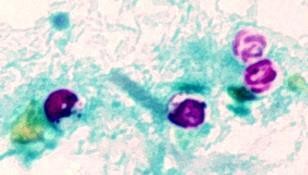 Wikipedia/Public Domain
Microsporidia and Isospora
Minor protozoal pathogens
Fecal-oral transmission
Chronic, profuse, watery diarrhea
Similar to cryptosporidium but usually no fever
Diagnosis: stool examination
Microsporidia: spores
Isospora: oocysts
Treatment:
Microsporidia: albendazole
Isospora: TMP-SMX
MAC
Mycobacterium avium complex
Most common non-tuberculosis mycobacterial infection
Includes several bacteria: M. avium, M. intracellulare
Slow growing, acid-fast organisms
Found in water and soil
Inhaled or ingested
Very rare cause of pulmonary disease in non-HIV
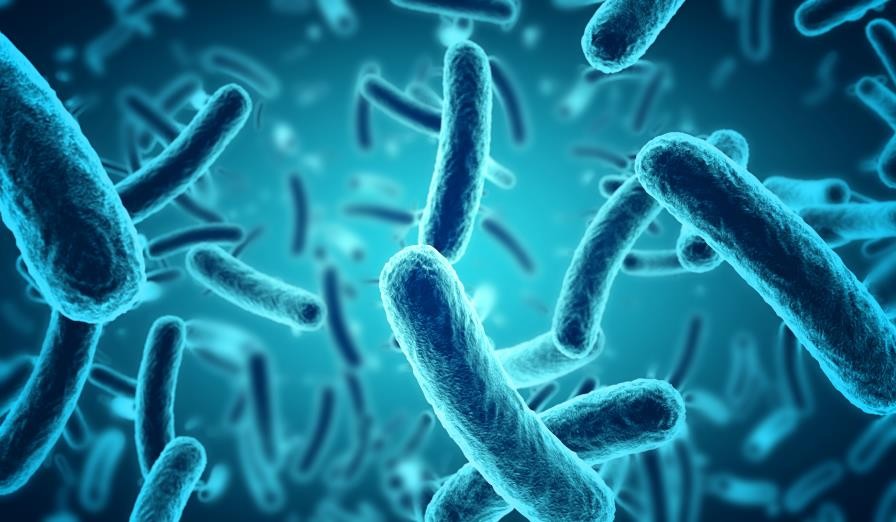 Shutterstock
MAC
Mycobacterium avium complex
In HIV may cause disseminated disease
Usually occurs with very low CD4 count (<50)
High fever and sweats
Abdominal pain, watery diarrhea, weight loss
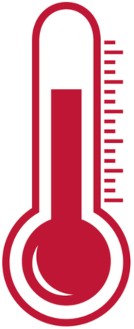 Diffuse lymphadenopathy
Hepatosplenomegaly
Classic lab findings: anemia and ↑ alk phos
Often no lung findings
If lung findings are prominent  TB most likely
Shutterstock
MAC
Mycobacterium avium complex
Diagnosis: blood culture or tissue biopsy
Treatment: clarithromycin plus ethambutol
Prophylaxis: azithromycin
Only with CD4 < 50 and not receiving ART
CMV
Cytomegalovirus
Reactivation may occur with CD4 < 50
May infect the CNS and retina
CMV retinitis is most common manifestation
May infect the gastrointestinal tract
Esophagus, stomach or bowel
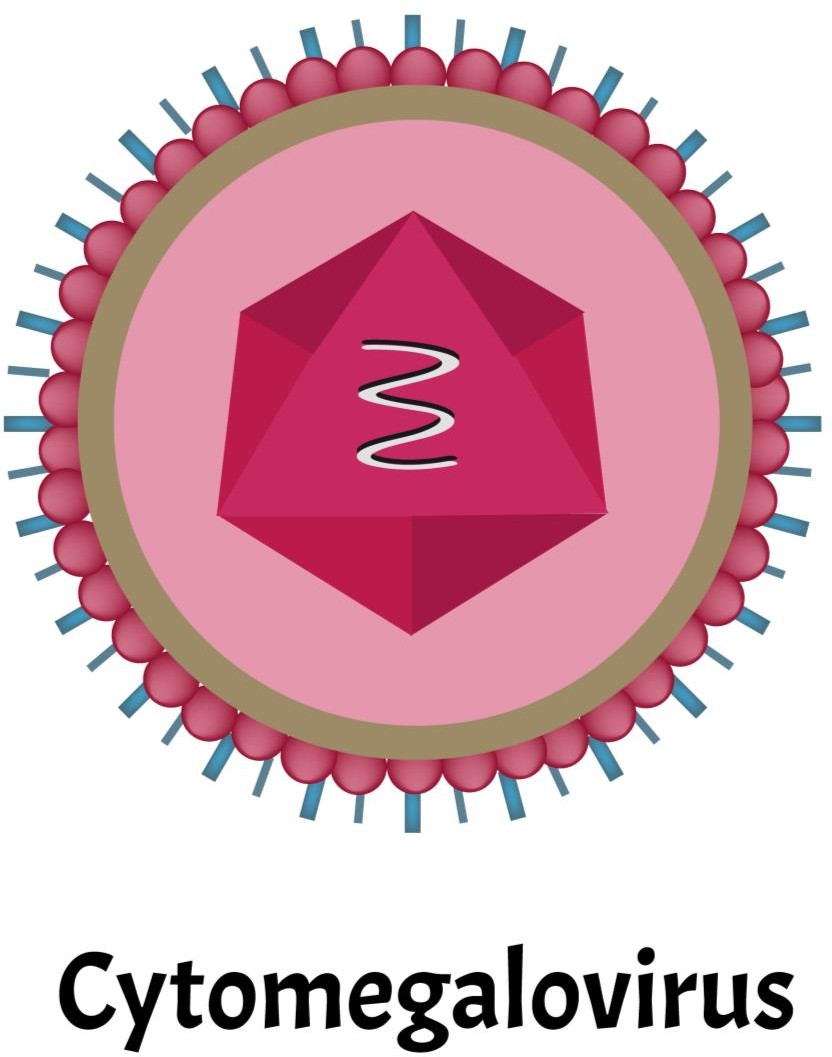 CMV colitis (large bowel) most common
Shutterstock
CMV
Colitis
Low grade fever and abdominal pain
Frequent, small-volume diarrhea
Hematochezia and bloody stools
Diagnosis: colonoscopy
CMV Colitis
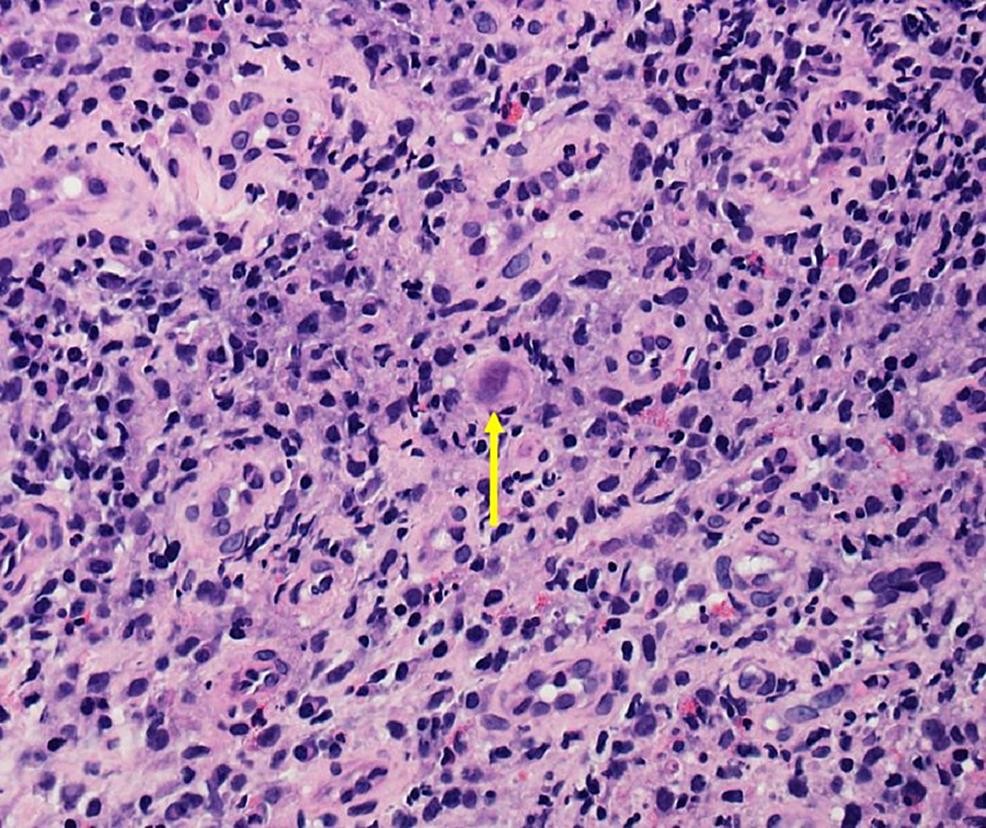 Mucosal ulcerations
Biopsy: intranuclear and intracytoplasmic inclusions
Treatment: ganciclovir or valganciclovir
Inayat F, Hussain Q, Shafique K, et al. (November 08, 2016) Cytomegalovirus Colitis  in Immunocompetent Patients. Cureus 8(11): e869. doi:10.7759/cureus.869
HIV-Associated Nephropathy
HIVAN
Classic renal complication of HIV
Usually occurs in advanced HIV
Most cases CD4 < 200
Proteinuria - often nephrotic range
Renal insufficiency (↑BUN and Cr)
Diagnosis: renal biopsy
Focal segmental glomerulosclerosis (FSGS)
Treatment: ART plus ACEi/ARB
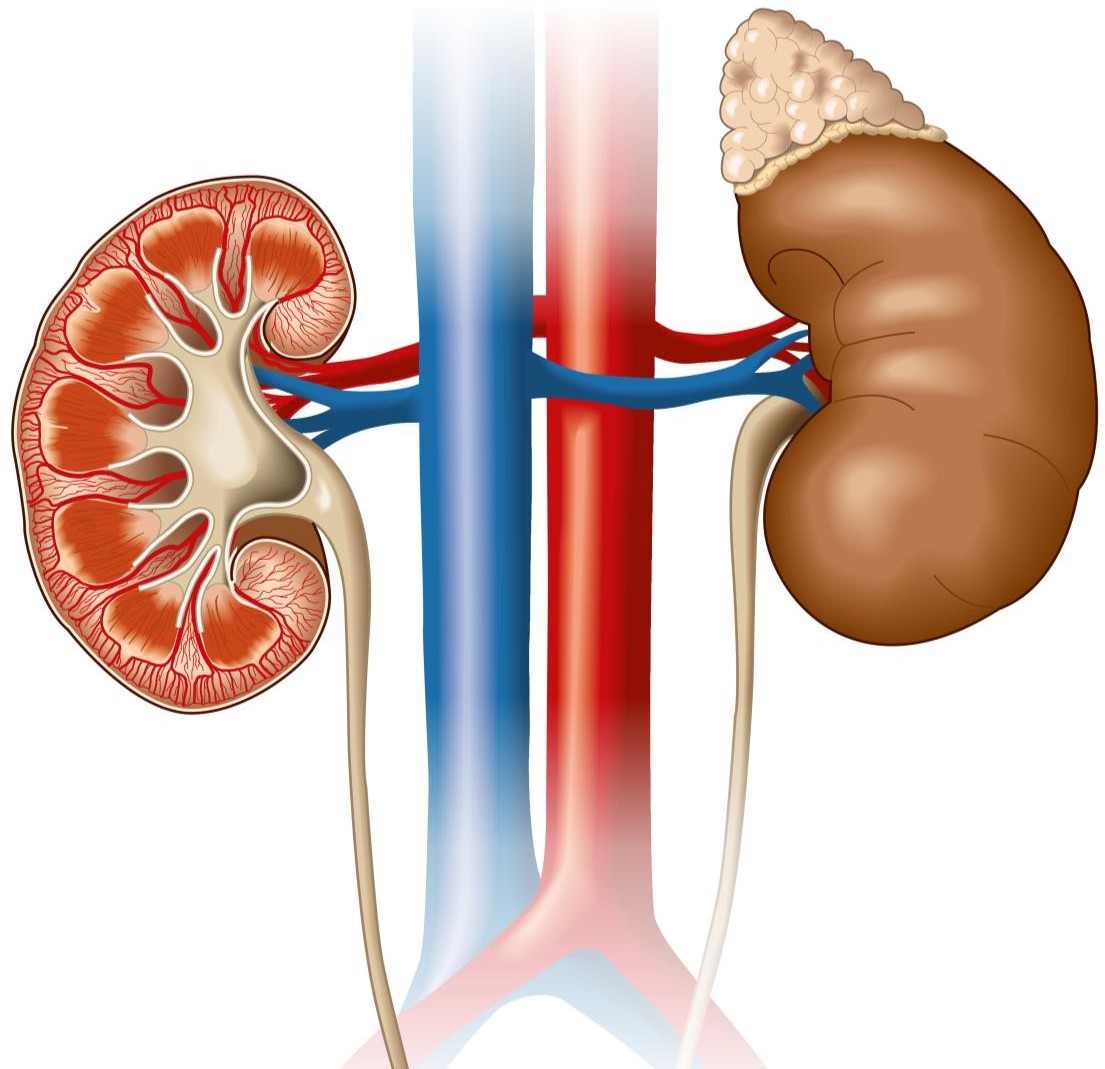 Shutterstock
Toxoplasmosis
Clinical features
Protozoal CNS infection with Toxoplasma gondii
Severe reactivation disease in HIV/AIDS
Usually CD4  < 100cells/microL
Fever, headache, confusion, neurologic defects
Diagnosis: MRI
Ring-enhancing Lesion
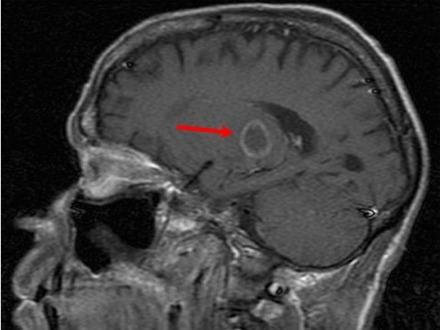 Multiple “ring-enhancing” lesions with edema
Treatment: sulfadiazine and pyrimethamine
Ring-enhancing lesions HIV:
Toxoplasmosis
Primary CNS lymphoma
LearningRadiology.com
Primary CNS Lymphoma
Primary CNS Lymphoma
Non-Hodgkin lymphoma
Usually diffuse large B cell lymphoma
Related to Epstein-Barr virus (EBV) infection
Confusion, memory loss, hemiparesis, aphasia, seizures
Imaging: usually (~70%) solitary lesion
Contrast-enhancing mass on CT/MRI
Ring enhancement may be seen
May cross corpus callosum (“butterfly lesion”)
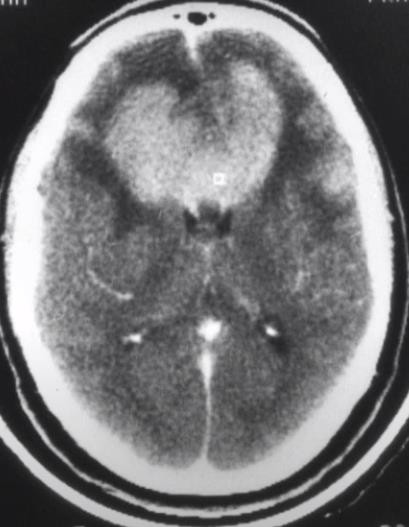 Public Domain
Primary CNS Lymphoma
Definitive diagnosis: brain biopsy
Lumbar puncture: CSF cytology or flow cytometry
May identify malignant lymphoid cells
Treatment: chemotherapy and ART
Methotrexate-based therapy often used
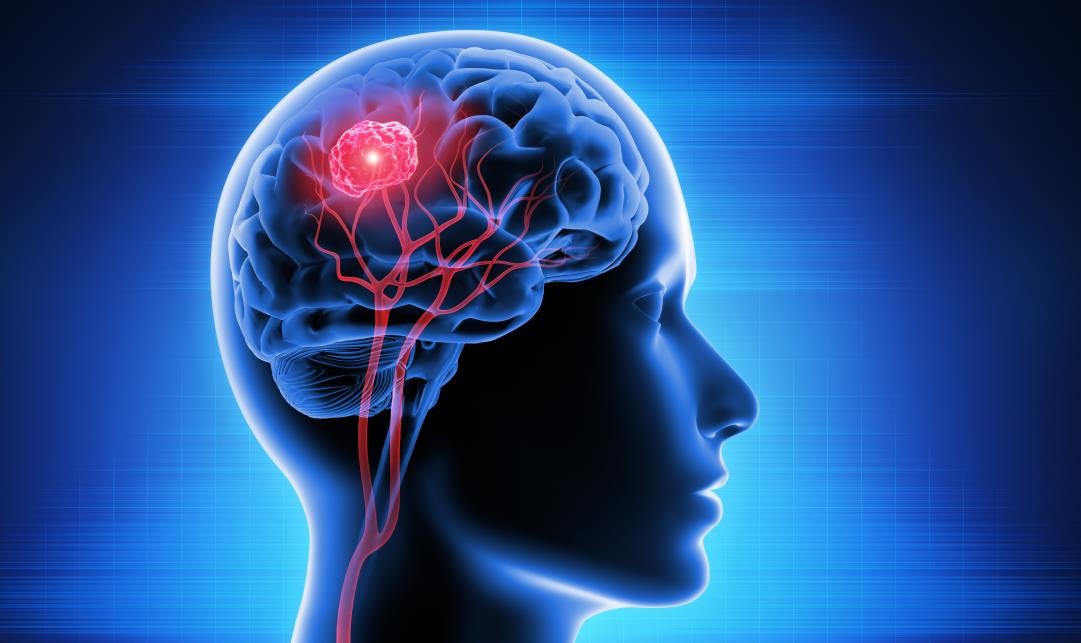 Shutterstock
PML
Progressive Multifocal Leukoencephalopathy
Inflammatory central demyelinating disorder
Reactivation of a latent JC virus
Viral destruction of oligodendrocytes
Occurs with immunosuppression
HIV
Leukemia/lymphoma
JC Virus
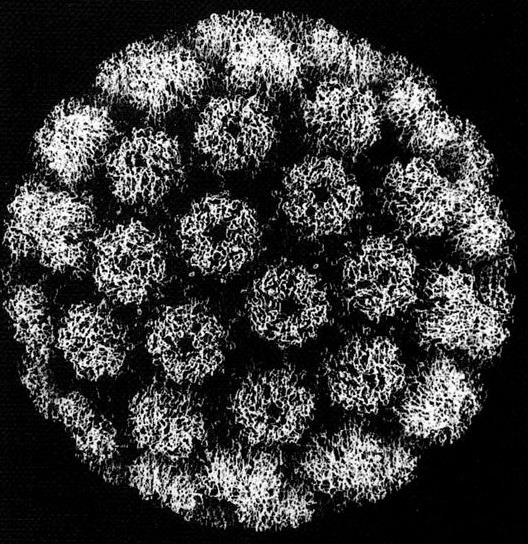 Public Domain
PML
Progressive Multifocal Leukoencephalopathy
Subacute (slow-onset) focal neurologic deficits
Motor or sensory
Encephalopathy (confusion)
Imaging: multifocal white matter lesions
No enhancement
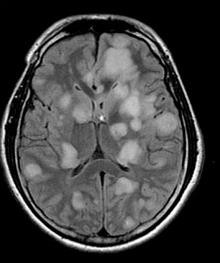 Also no mass effect or edema
CSF: JC virus IgG
Definitive diagnosis: brain biopsy (rarely done)
No effective therapy
Treatment: resolve immunosuppression
SILVA, Roberta Oliveira de Paula e et al . Progressive multifocal leukoencephalopathy  as an AIDS-defining condition in a patient with high CD4+ T-lymphocyte count.
Rev. Soc. Bras. Med. Trop.
Cryptococcal Meningitis
Fungal infection with cryptococcus neoformans
Causes meningitis in patents with HIV/AIDS
Diagnosis: lumbar puncture
India ink staining of CSF
Treatment: amphotericin B plus flucytosine
Followed by oral fluconazole for up to 1 year
India Ink stain shows yeast with “halos”
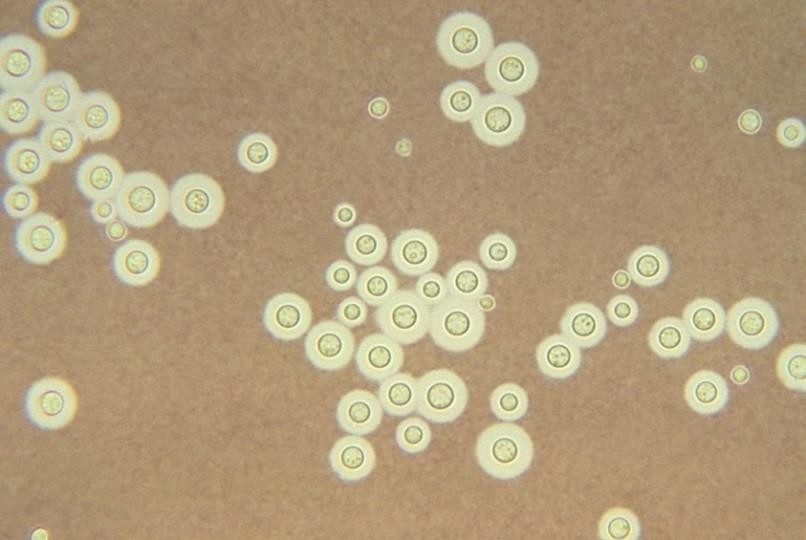 Public Domain
HIV Dementia
Occurs in advanced HIV
Limited attention, memory, concentration
Diagnosis of exclusion
Neuroimaging, lumbar puncture often done
Lab testing for infections, anemia thyroid disease
Treatment: ART
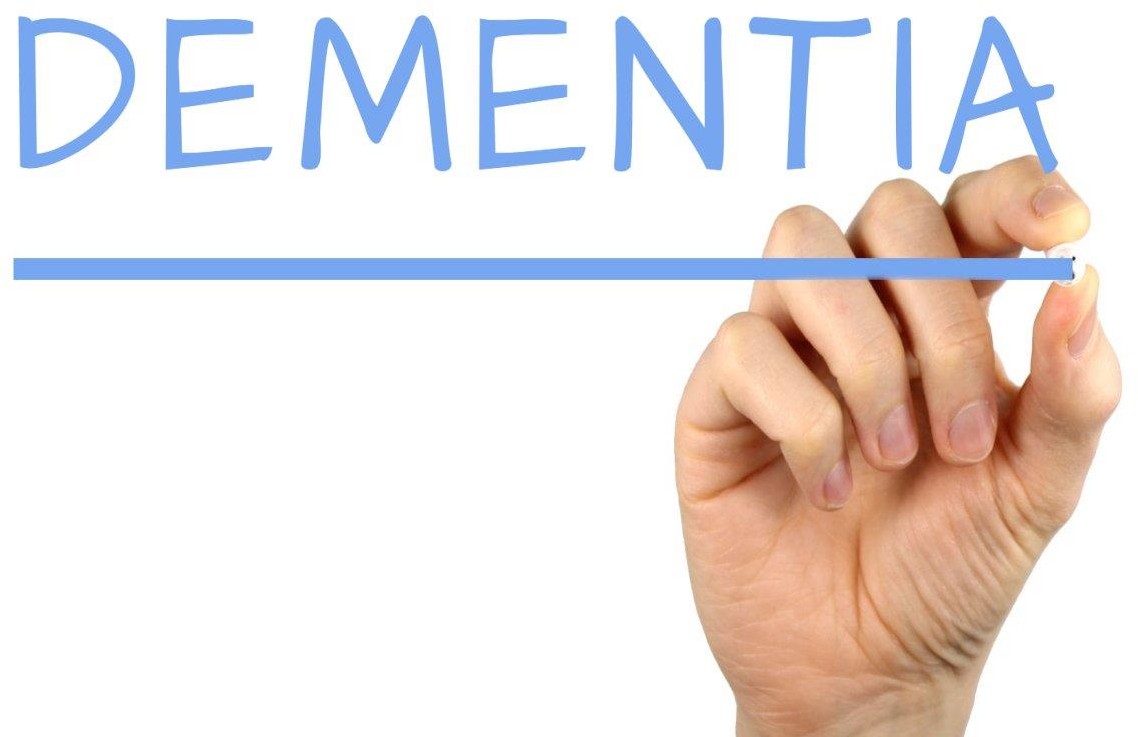 Picpedia.org